Parasequences and the Sequence Boundary
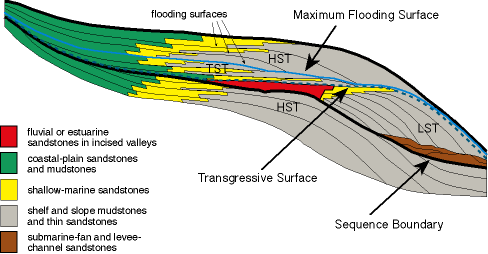 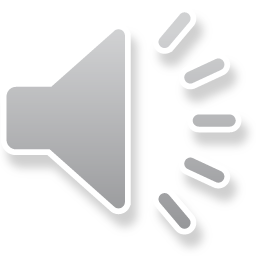 Recognition of all systems tracts is only possible if normal and forced regression can be separated – requires identification of surfaces (SU or RSME)
TST
HST
FSST
LST
TST
HST
FSST
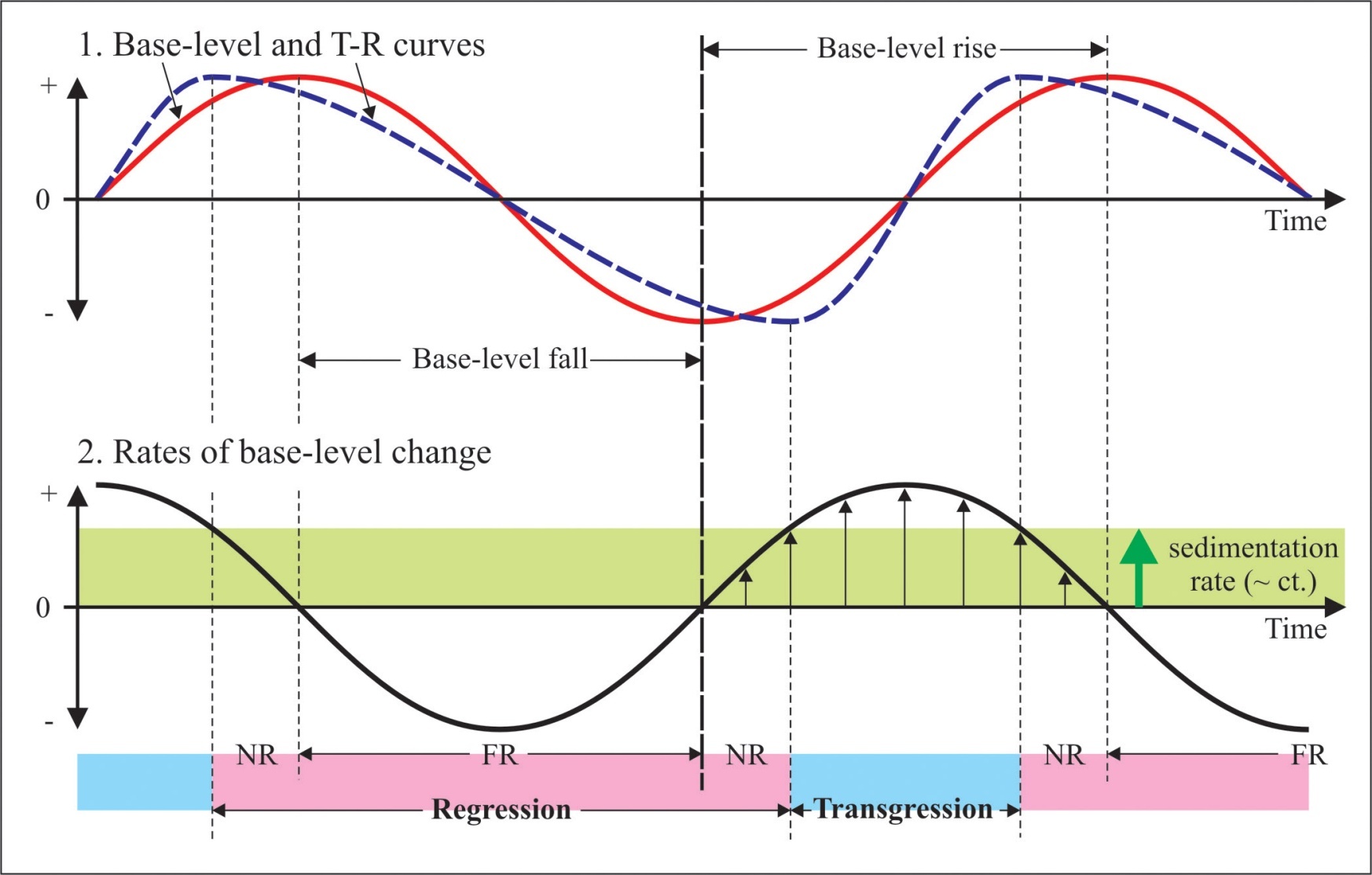 Subaerial Unconformity
Regressive Surface of Marine Erosion
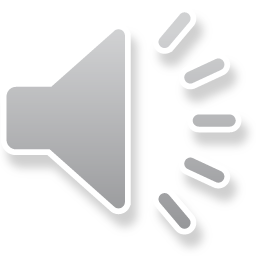 Problem: how to subdivide systems tracts in offshore shelf settings when subaerial unconformity or RSME are absent?
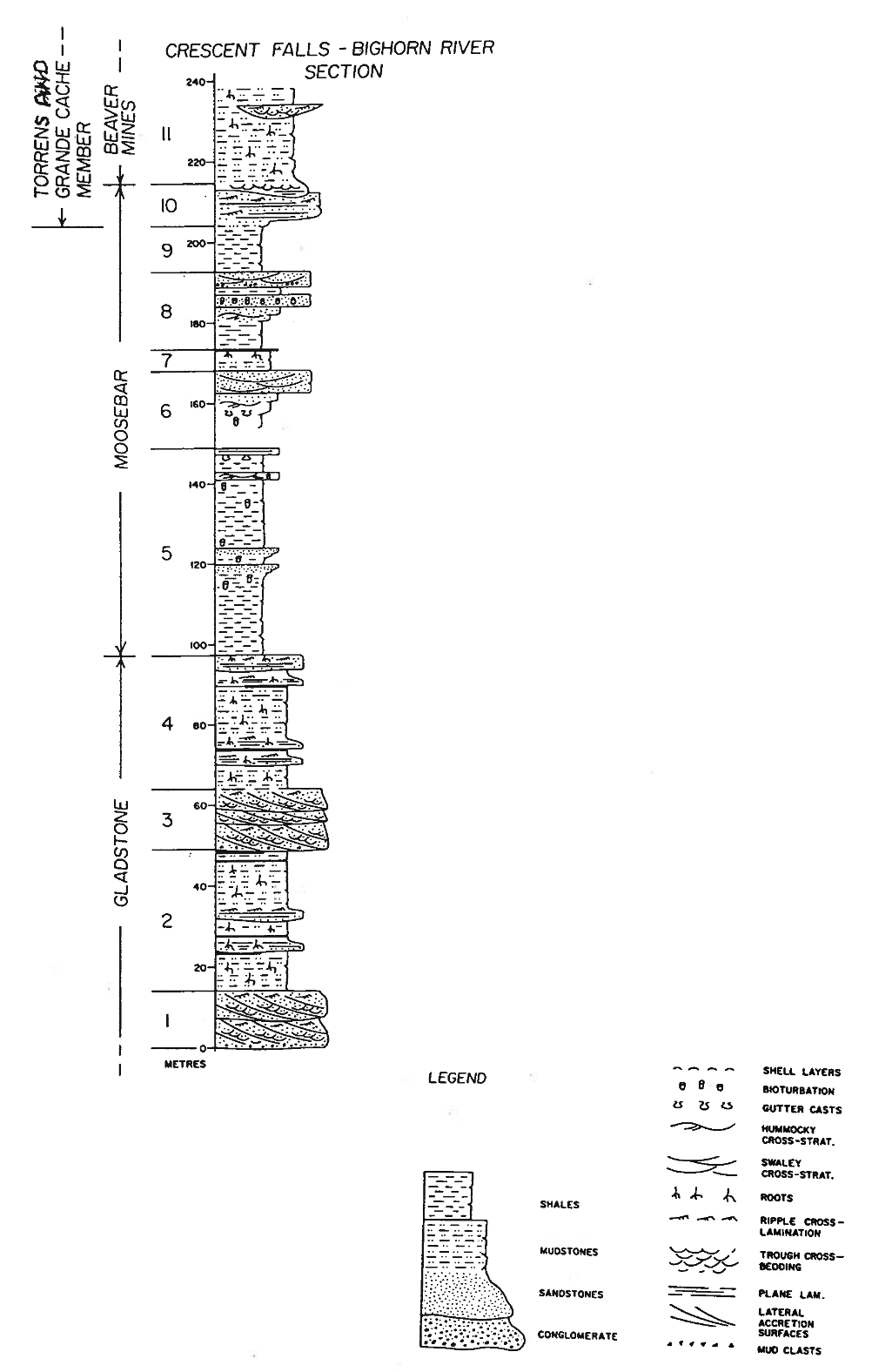 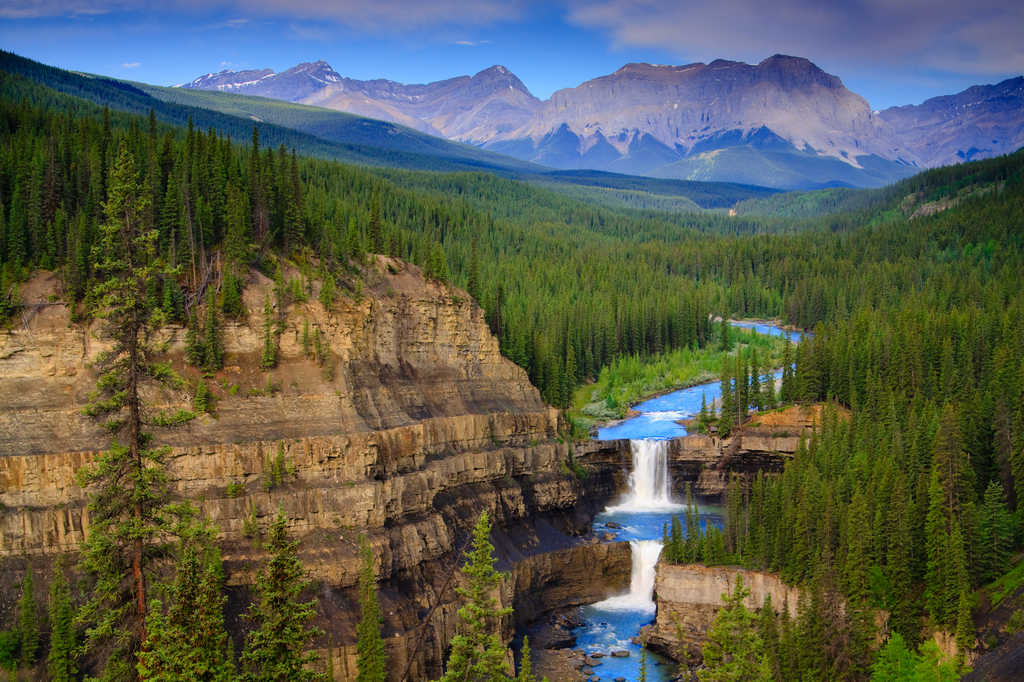 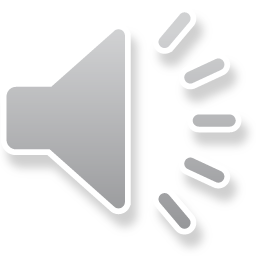 Parasequence: relatively conformable shallowing-upward succession of genetically related beds bounded by “flooding surfaces”
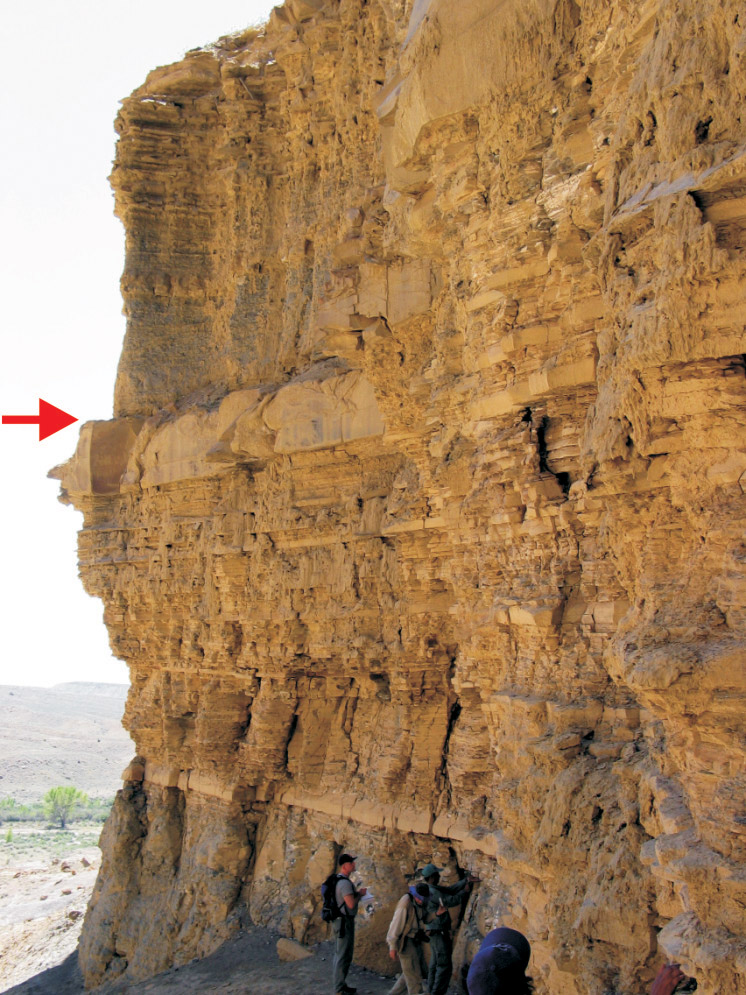 Parasequences best developed in coastal siliciclastics (and in carbonates)
Problem: “flooding surface” can be many things:
Transgressive ravinement surface?
Maximum regressive surface?
Within-trend flooding surface?
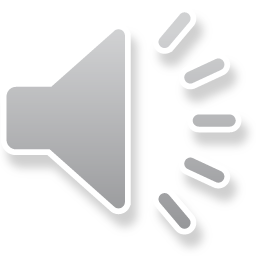 Earlier sequence stratigraphic terminology constructed systems tracts from prograding (or retrograding) parasequences sets
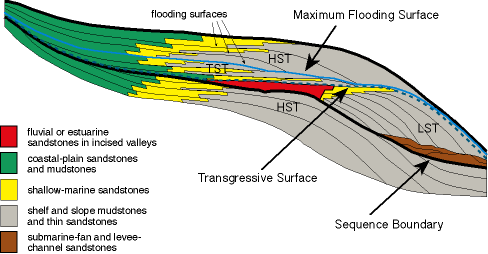 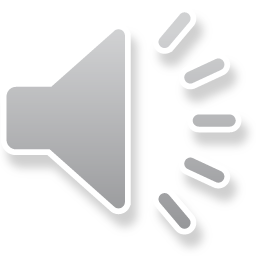